EWALUACJA BUDŻETU OBYWATELSKIEGO
Fundacja Teren Otwarty/Lubelska Grupa Badawcza
Lublin, grudzień 2017
Ewaluacja. Metodologia i realizacja badania
Ewaluacja Budżetu Obywatelskiego 2018 została opracowana na zlecenie Gminy Lublin w ramach umowy o realizację zadania publicznego, o którym mowa w art. 16 ust. 1 i 6 Ustawy z dnia 24 kwietnia 2003 r. o działalności pożytku publicznego i wolontariacie.

Czas realizacji od 29 listopada do 29 grudnia 2018.
Ewaluacja. Metodologia i realizacja badania
Cel badania:
Celem badania jest zebranie opinii dotyczących zasad Budżetu Obywatelskiego i realizacji w Lublinie. 

Zakres pytań badawczych:
opinie o Budżecie Obywatelskim,
określenie potrzeb mieszkańców miasta,
ocena stopnia znajomości zasad BO,
propozycje zmian procedur BO.
Ewaluacja. Metodologia i realizacja badania.
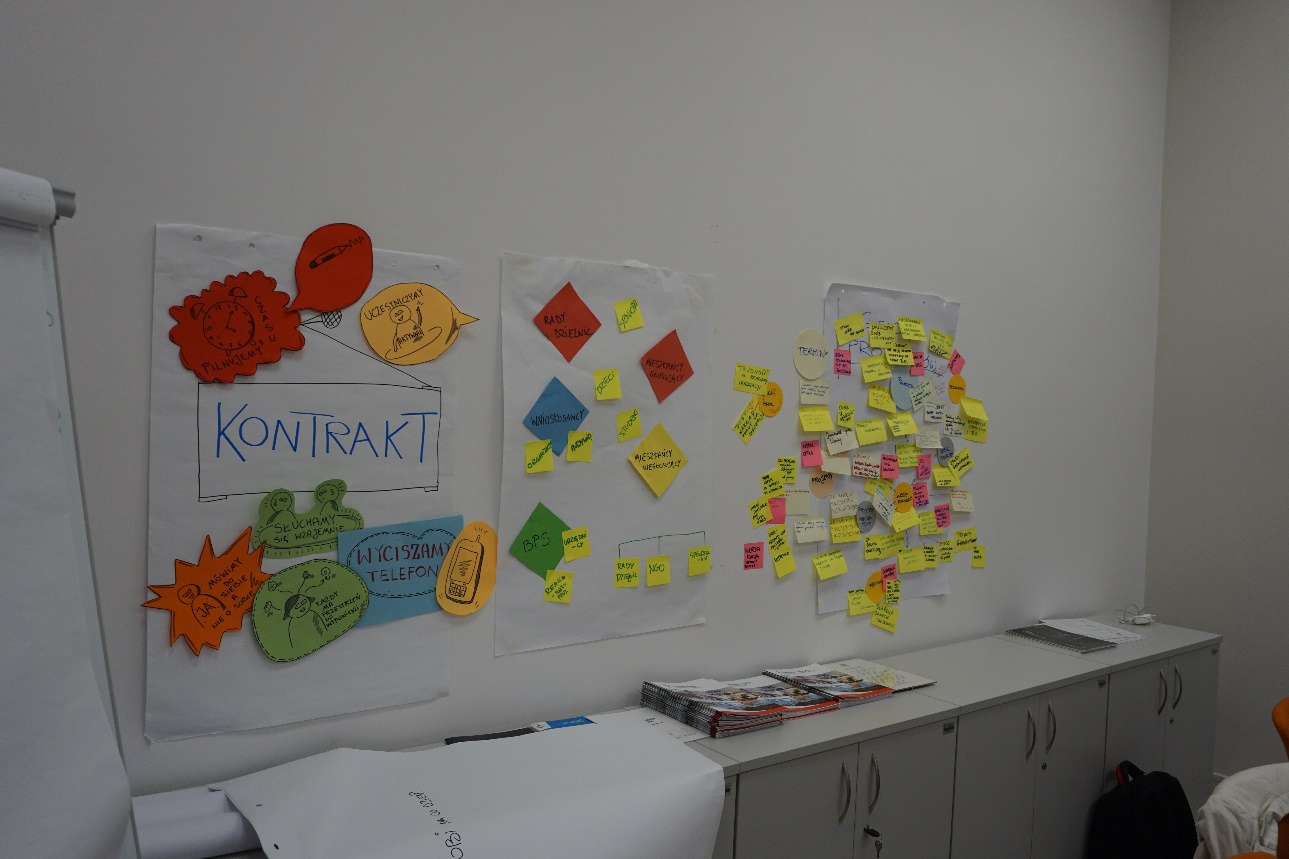 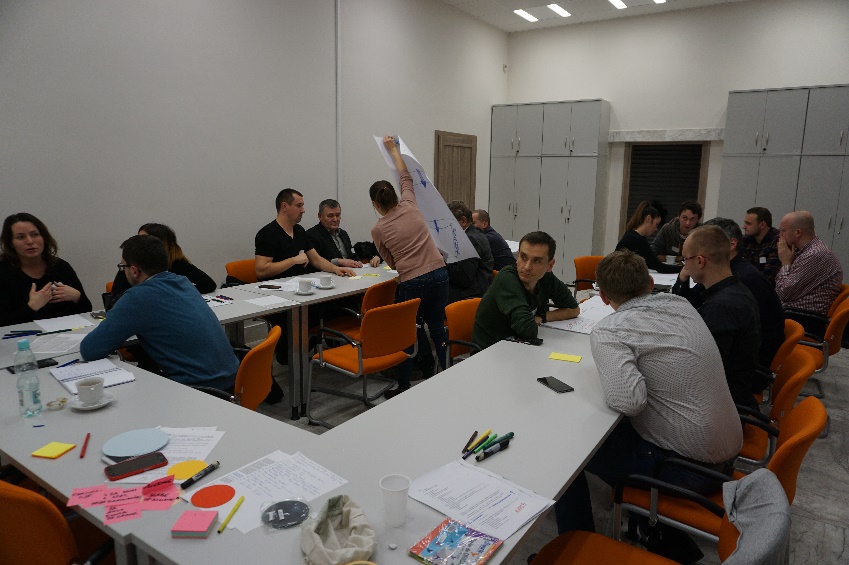 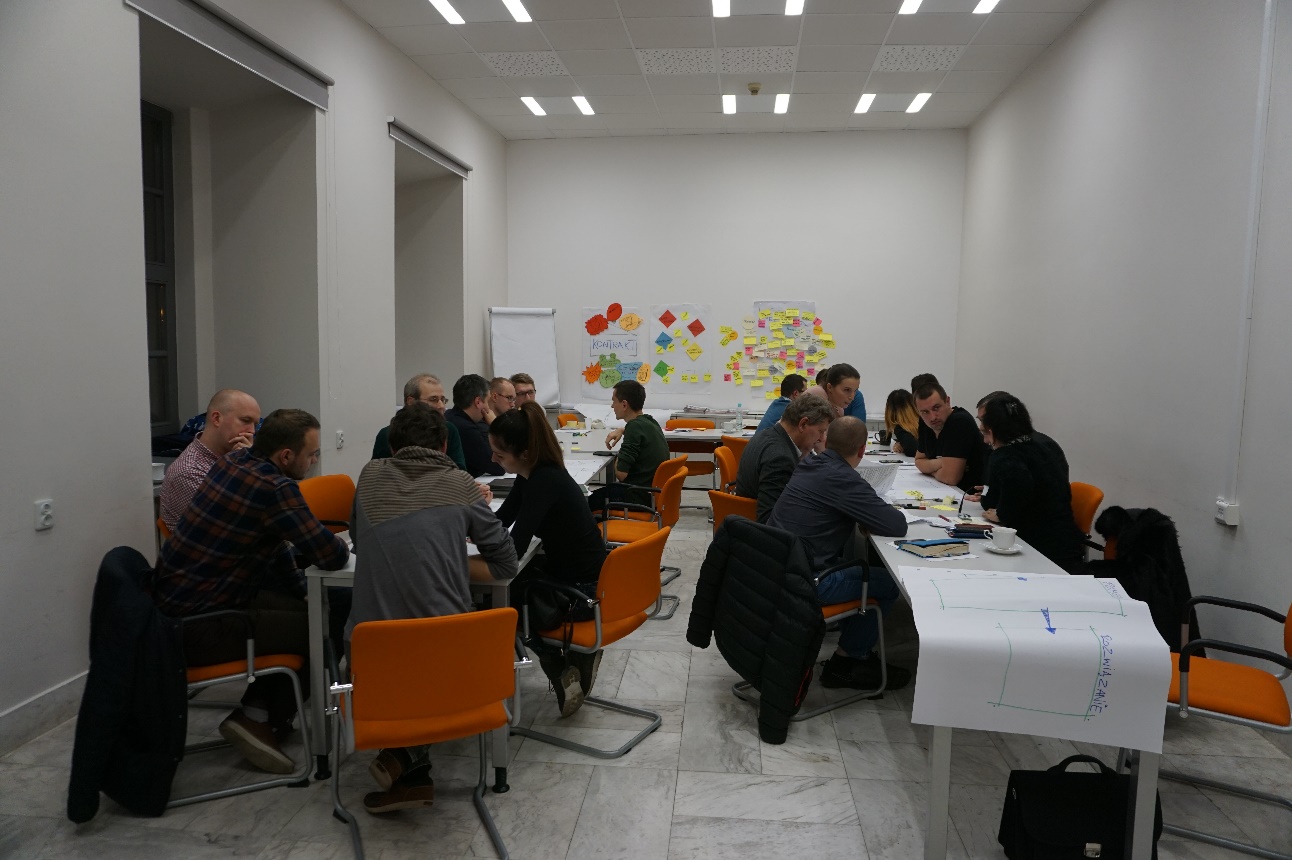 Opinie o Budżecie Obywatelskim
Według badanych zadaniem Budżetu Obywatelskiego jest:
aktywizacja społeczna mieszkańców
ważnym narzędziem zgłaszania realizacji przedsięwzięć nietypowych
narzędziem do strategicznego zarządzania miastem

“Jako mieszkaniec Lublina chcę być współuczestnikiem rozwoju miasta. Jeżeli jest taka możliwość, by mieszkańcy wyrazili swoje zdanie na temat inwestycji przydatnych miastu, to uważam to za swego rodzaju obowiązek, a jednocześnie przywilej. Naturalne jest, że w największym stopniu interesują mnie projekty dotyczące dzielnicy, w której mieszkam oraz tych rejonów miasta, w których spędzam czas. Ale również na inne, potrzebne z mojego punktu widzenia projekty dla miasta, zdarzało mi się głosować”.  Wypowiedź z ankiety
Diagnoza potrzeb
Budżet Obywatelski to odpowiedź na bieżące potrzeby i problemy na poziomie miasta, dzielnicy czy osiedla. 
Potrzeby rzadko są wprost artykułowane w składanych wnioskach.
Potrzeby skupiają się wokół:
braków w infrastrukturze drogowej (chodniki, ulice, parkingi, oświetlenie),
infrastruktury rekreacyjno-sportowej (ścieżki rowerowe, boiska, place zabaw, ławki)
sfery społecznej i kulturalnej.
Jakie projekty Pana/Panią najbardziej interesują?, w %, N=287
Promocja i edukacja
potrzeba działań promocyjnych i informacyjnych
zwiększenie nakładów na promocję
monitoring projektów
ukierunkowanie promocji i edukacji na konkretne grupy odbiorców
oznakowanie zrealizowanych projektów
Skąd Pan/Pani dowiedział/a się o Budżecie Obywatelskim w Lublinie?, w %, N=287
Jak ocenia Pan/Pani promocję Budżetu Obywatelskiego w Lublinie?, w %,  N=284
Analiza według edycji BO
Analiza według edycji BO
Struktura wieku, w %, N = 37430
Czy według Pani/Pana?, w %, N=287
Proszę ocenić znajomość Budżetu Obywatelskiego w Lublinie?, w %, N=286
Najważniejsze rekomendacje – zgłaszanie projektów
Wsparcie na etapie pisania projektów – kosztorys, status nieruchomości
Rozszerzony opis – cel, diagnoza potrzeb, klasyfikacja tematyczna
Projekty infrastrukturalne vs miękkie
Najważniejsze rekomendacje – ocena projektów
Przyczyny negatywnej weryfikacji 
Jasne i transparentne kryteria ocen
Opiniowanie przez Rady Dzielnic
Informacja zwrotna dla wnioskodawców
Strategia miasta i innowacyjność projektów
Najważniejsze wnioski - głosowanie
Dostęp do punktów do głosowania 
Unikanie nadużyć w trakcie głosowania 
Termin
Najważniejsze wnioski – realizacja projektów
Monitoring realizacji
Informacja o zaoszczędzonych środkach
Kontakt z autorami/autorkami projektów
Projekty gwarantowane – wysokość finansowa, limit ilości głosów
Dziękujemy za uwagęAgnieszka Duda-JastrzębskaMarta Nazaruk-Napora